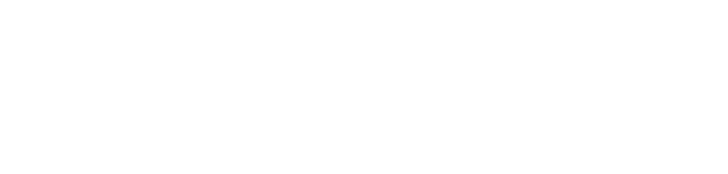 3.2 Sectional Differences
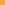 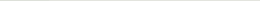 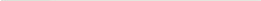 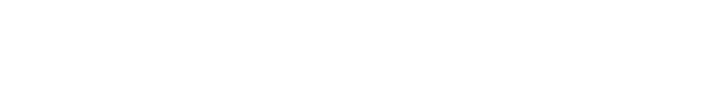 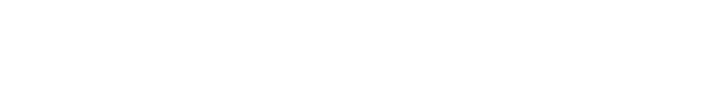 The North and Industry
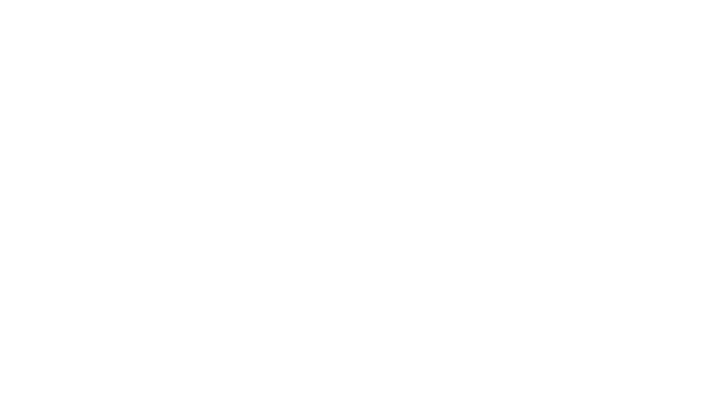 Starts using industry because Britain cut them off
Mostly in NE because lots of money to build; land not suitable for agriculture; access to rivers for water power
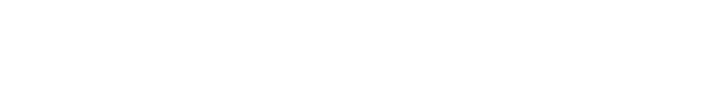 The North and Social Change
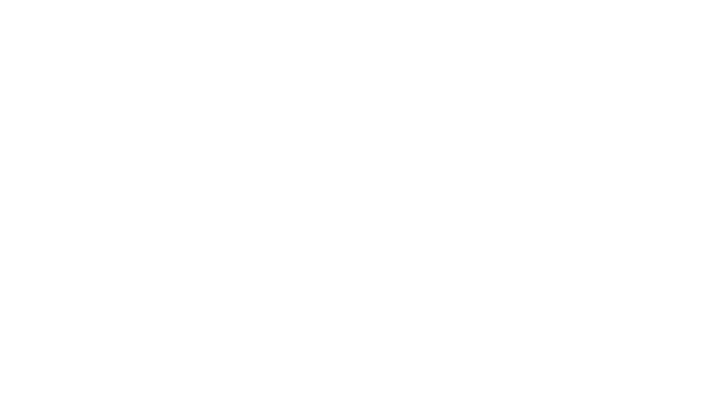 Labor unions to advocate for better pay and shorter hours
Middle class emerges—typically live in suburbs
Factory workers were NOT middle class
Starts division of races in neighborhoods
Wives stay at home
Influx of immigration from Ireland (potato famine) and Germany
Typically settled in NE
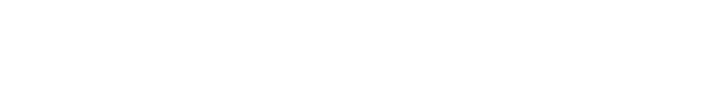 South
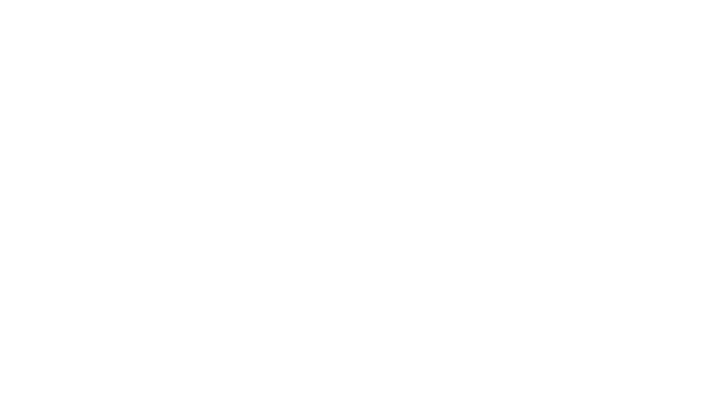 Cotton is in high demand
Deemed “King Cotton” as slogan of south’s economy
Cotton spreads slavery